医療国際展開カントリーレポート新興国等のヘルスケア市場環境に関する基本情報マレーシア編
経済産業省
2024年3月
目次（1/2）
目次（2/2）
一般概況
マレーシア／一般概況
基本情報
（出所） 外務省ホームページ、JETRO ホームページ、exchange-rates.org、A.S.I.A.ホームページ
マレーシア／一般概況／経済
人口動態、および人口成長率・年齢別人口構成
2021年の人口は約3,400万人となっている。
人口は緩やかな増加を続け、2050年には4,100万人まで成長する一方で、高齢化も急加速で進むとされている。
人口成長率（％）
総計（百万人）
人口動態、および人口成長率
年齢別人口構成
（百万人）
（％）
2030年以降は予測値
2030年以降は予測値
2000
01
02
03
04
05
06
07
08
09
10
11
12
13
14
15
16
17
18
19
20
21
30
40
50
（％）
65歳以上
15～64歳
15歳未満
2000
01
02
03
04
05
06
07
08
09
10
11
12
13
14
15
16
17
18
19
20
21
30
40
50
（出所） 国際連合「World Population Prospects」
マレーシア／一般概況／経済
都市化率、上位5都市の人口
都市化率が高く、都市部に人口が集中している。
2000年の人口で上位5つの都市を見ると、特にクアラルンプールにおいて2000年から2020年の人口増が顕著である。
都市化率※、上位5都市の人口
(%)
（千人）
コタキナバル
クチン
イポー
ジョホールバル
413
クアラルンプール
62.0
都市部
農村部
307
422
2000
05
10
15
20
25
30
35
40
45
50
2000
2010
2020（予測値）
※ 都市化率とは、都市部に住む人口の割合。
（出所） 国際連合「World Urbanization Prospects」
マレーシア／一般概況／経済
GDP、GDP成長率、一人当たりGDP
実質GDP成長率は新型コロナの影響もあり、2020年に急落したが、2021年には3.3%まで回復し、2023年には名目GDPが約4,300億US$、一人当たりGDPが約13,034US$まで回復する見込みである。
（％）
2023年GDP予測
（10億US$）
名目GDPおよび実質GDP成長率
一人当たり名目GDP
430.895 
（10億US$）
名目GDP（10億US$）
実質GDP成長率（％）
2000
01
02
03
04
05
06
07
08
09
10
11
12
13
14
15
16
17
18
19
20
21
2022
（US$）
2023年一人当たりGDP予測
13,034.07
（US$）
2000
01
02
03
04
05
06
07
08
09
10
11
12
13
14
15
16
17
18
19
20
21
2022
（出所） 国際通貨基金（IMF） 「World Economic Outlook Database」、世界銀行
マレーシア／一般概況／経済
インフレ率・為替レート
2021年のインフレ率は2.5%で、2022年以降も2~3%の間で推移する見込みである。
為替は、複数通貨バスケット方式による変動相場制が採用されている。
インフレ率
為替レート
（％）
（円/リンギット）
31.7
31.1
34.2
30.5
29.0
32.0
26.1
26.5
29.8
26.2
25.9
2022以降は予測値
2000
01
02
03
04
05
06
07
08
09
10
11
12
13
14
15
16
17
18
19
20
21
22
23
24
25
2000
01
02
03
04
05
06
07
08
09
10
11
12
13
14
15
16
17
18
19
20
21
221
1.	2022年1-11月の平均
（出所） 国際通貨基金（IMF）「World Economic Outlook Database」、IMF Exchange Rates (対ドルの日本円およびリンギットの為替レートより計算）
マレーシア／一般概況／規制
外国投資法
マレーシアと海外投資家の共同事業を奨励する一貫として、私立病院の自由化を進めている。その中で病院の外資規制は2012年5月にほぼ廃止されており、外資100%の民間病院や専門医クリニック等の開設が可能となっている。
一方、医療機器については、販売、輸出入にライセンスが求められる医療機器法が2013年7月1日に施行され、規制が強化されている。
外資が100%出資可能な
医療施設
民間病院（Private Hospital）
専門医クリニック（Specialist Medical Clinic）
歯科専門医クリニック（Specialist Dental Clinic）

※専門医クリニック等は基本的には総合医（General Practitioner）の診断・治療ではなく専門性の高い治療を提供する医療機関を指す。
※ただし、上記の区分内であっても医療機関の種類によっては詳細な規制が存在する可能性があるため、現地の適当な専門家と確認することを推奨する。
ただし、外国人が外資100%で病院を設立したい場合は、その人がマレーシアの医師免許を持っていることが条件となる。
（出所） JETRO「マレーシアにおける医療・社会福祉サービスに関する調査報告書」（2014年）、JETRO「マレーシアにおけるサービス産業分野への会社設立・出店手続きの手順書」（2018年）、マレーシア保健省HP（FAQ）
マレーシア／一般概況／規制
会社法
外国企業の進出形態は、（1）現地法人、（2）外国で設立された法人のマレーシア支店、（3）駐在員事務所・地域事務所、の3種類がある。現地法人を設立する場合、「株式有限責任会社」を選択するのが一般的である。
「株式有限責任会社」設立の流れ
「株式有限責任会社」の設立・運営に関する主な留意点
会社名の使用許可申請（ネームサーチ）
2017年1月31日に施行された「2016年会社法」は、従前と比較して、設立・運営、株式・資本の手続きの簡素化と、取締役・株主の自主的統制の強化・促進が要点となっている。
マレーシア会社登記所（CCM）に対して、
ネームサーチ申請書（フォーム Section 27(1)(4)）を使用し、
希望する会社名のネームサーチを行い、許可を得る。
オンライン申請の場合、半日～1日で結果が得られる。
社名使用の許可は30日間有効（社名の留保費：50リンギット）。以降、30日ごとに費用がかかり、最大180日まで留保することができる
書類の提出および会社設立
マレーシア会社登記所（CCM）に対して、
スーパー・フォームと称される登記申請書を作成し、
取締役による宣誓書等を添付し、
登記料1,000リンギットを支払った上で、オンライン申請する。
CCMから設立登記完了の通知（Notice of Registration）を受領すれば、登記手続きは完了。
「会社秘書役」の任命
会社設立後、30日以内に会社秘書役を任命しなければならない。
（出所） JETROホームページ、JETRO「マレーシアで会社を設立する際の法律面でのよくある質問（FAQ）」（2017年）、JETRO「マレーシアにおけるサービス産業分野への会社設立・出店手続きの手順書」（2018年）
https://www.ssm.com.my/Pages/Services/Registration-of-Business-(ROB)/table-of-fees/Table-of-Fees.aspx
マレーシア／一般概況／規制
外貨持出規制
外国通貨の持ち込みや持ち出しには制限がないが、1万US$相当以上の場合は申告が必要となる。
リンギット通貨の持ち込み・持ち出しは、1万US$相当額までは認められる。ただし、1,000リンギット以上は申告が必要となる。
入国時（持ち込み）
予め中央銀行の許可が必要
税関への申告が必要
外貨10,000US$相当以上
または
マレーシア貨1,000リンギット以上
外貨10,000US$相当以上
または
マレーシア貨1,000リンギット以上
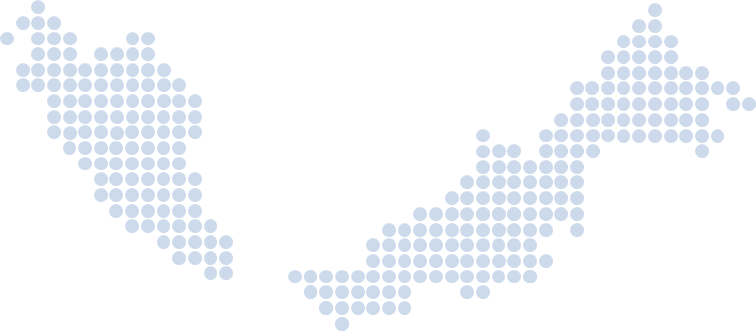 出国時（持ち出し）
（出所） JETROホームページ、在マレーシア日本国大使館ホームページ
医療関連
マレーシア／医療関連／医療・公衆衛生
健康水準および医療水準
平均寿命は74.7歳、健康寿命は65.7歳である。
健康水準・医療水準を示す主な指標
注1）収縮期血圧（SBP）140以上もしくは拡張期血圧（DBP）90以上を高血圧とする
注2）BMI30以上。BMIは「体重（kg）÷（身長（m）×身長（m））」で算出される。
（出所） 世界保健機関（WHO）「Global Health Observatory (GHO) data」
マレーシア／医療関連／医療・公衆衛生
医療費支出額
2020年の医療費支出は、約139億US$。うち政府が捻出した医療費支出は53%である。
一人当たり医療費は増加傾向にあり、2020年は419US$となっている。
一人当たり医療費の推移
（10億US$）
（%）
53
医療費支出総額と政府の医療費支出、政府の負担割合
13.9
13.7
12.9
12.1
政府以外の医療費支出
11.3
11.4
10.4
政府の医療費支出
9.3
8.7
7.9
医療費支出総額における
政府の負担割合
7.2
6.9
6.4
6.3
6.0
5.1
4.9
4.8
4.1
3.9
3.7
14
2000
01
02
03
04
05
06
07
08
09
10
11
12
13
15
16
17
18
19
2020
（US$）
419
418
396
379
363
362
341
309
政府以外
295
273
251
245
233
234
227
政府
197
197
193
170
159
166
2000
01
02
03
04
05
06
07
08
09
10
11
12
13
14
15
16
17
18
19
2020
※1：2022年10月時点のWHOのデータから計算
※2：全てUS$の現在価値で計算
※3：Current Health Expenditureを医療費支出総額として計算
※4：Domestic General Government Health Expenditureを政府の医療費支出として計算
（出所） 世界保健機関（WHO）「Global Health Expenditure Database」
マレーシア／医療関連／医療・公衆衛生
疾病構造・死亡要因【大分類】
2019年のマレーシアでの死亡要因は、「非感染性疾患」の割合が最も高く、約74%となっている。
死亡要因の割合 （1990年⇒2019年）
2019年
1990年
8.7%
非感染性疾患
感染症
事故等
（出所）Institute of Health Metrics and Evaluation 「Global Burden of Disease Study」 (2019)
マレーシア／医療関連／医療・公衆衛生
疾病構造・死亡要因【中分類】
【凡例】
：非感染性疾患
：感染症
1990年から2019年にかけては、「妊産婦・新生児の障害」等の「感染症」の割合が減少し、「心血管疾患」や「新生物」等の「非感染症」が増加している。
2019年では、死亡要因上位2位が「非感染性疾患」であり、全体の死亡要因の約50%を占める。
：事故等
死亡要因で見る疾病構造の変化（1990年⇒2019年）
神経疾患／その他の非感染性疾患／
皮膚及び皮下疾患／物質使用障害／
筋骨格系疾患／精神障害
※割合の大きい順
その他の感染症／腸管感染症／妊産婦・新生児の障害／HIV /エイズ・性感染症／顧みられない熱帯病とマラリア／栄養失調
※割合の大きい順
糖尿病・腎臓疾患
慢性
呼吸
器病
自傷、個人間
暴力
非意図
的負傷
消化器
疾患
交通
事故
2019
心血管疾患
新生物
呼吸器感染症・結核
その他の非感染性疾患／神経疾患／
物質使用障害／皮膚及び皮下疾患／筋骨格系疾患
※割合の大きい順
腸管感染症／顧みられない熱帯病とマラリア／栄養失調／HIV /エイズ・性感染症
※割合の大きい順
糖尿病・腎臓疾患
妊産婦・
新生児
の障害
自傷、個人間
暴力
非意図
的負傷
慢性呼吸器病
消化器
疾患
呼吸器感染症・結核
交通
事故
1990
新生物
心血管疾患
（出所）Institute of Health Metrics and Evaluation 「Global Burden of Disease Study」 (2019)
マレーシア／医療関連／医療・公衆衛生
疾病構造・死亡要因【小分類】
マレーシアの主要疾患の内訳としては、「虚血性心疾患」が最も多く、全体の死亡要因の約20%を占めている。
新生物
心血管疾患
主要疾患の内訳 （2019年）
糖尿病、腎臓疾患
※割合は、全体の死亡要因を分母にしたもので、各特定疾患内における割合ではない。
（出所）Institute of Health Metrics and Evaluation 「Global Burden of Disease Study」 (2019)
マレーシア／医療関連／医療・公衆衛生
医療機関 - 病院数・病床数の推移
マレーシアの医療機関は、2020年時点で337施設あり、うち半数以上を民間医療機関が占める。
病院全体の病床数は、微増傾向にあり、1,000人当たり病床数は、2020年時点で1.7床である。
医療機関別施設数の推移
病床数
病床数
1000人当たり病床数
公的医療機関
民間医療機関
（床）
（床）
（施設）
345
343
337
335
322
317
317
14
15
16
17
18
19
20
14
15
16
17
18
19
20
※ 上の数字は合計
（出所）	マレーシア保健省「Petunjuk Kesihatan Health Indicators 2015,16, 17, 18, 19, 20, 21」、国際連合「World Population Prospects」(2021年12月時点)
マレーシア／医療関連／医療・公衆衛生
医療機関 - 公的医療機関（1/3）
マレーシアの公的医療機関は、保健省（Ministry of Health, MOH）下にあり、全国民に平等な医療機会の提供することを目的に、健康促進、公衆衛生サービス、病気の予防・治療等のプライマリヘルスケア（一次医療）を中心に提供している。
一次医療の施設はマレーシア全域に設置され、全国民の約7割が車で30分以内にクリニックに到着できるよう整備されている。
公的医療機関（一次医療）の分類
公的医療機関（一次医療）施設の散布図
公的一次医療が占める施設数：	31%
公的一次医療が占める出費額：	35%
公的一次医療が占める外来患者数：	60%　　　　※母数は一次医療
マレー半島（西マレーシア）から東マレーシアまでカバー。
全国民の68%が、車で約30分以内（10km圏内）に公立クリニックに到着できるよう整備されている。
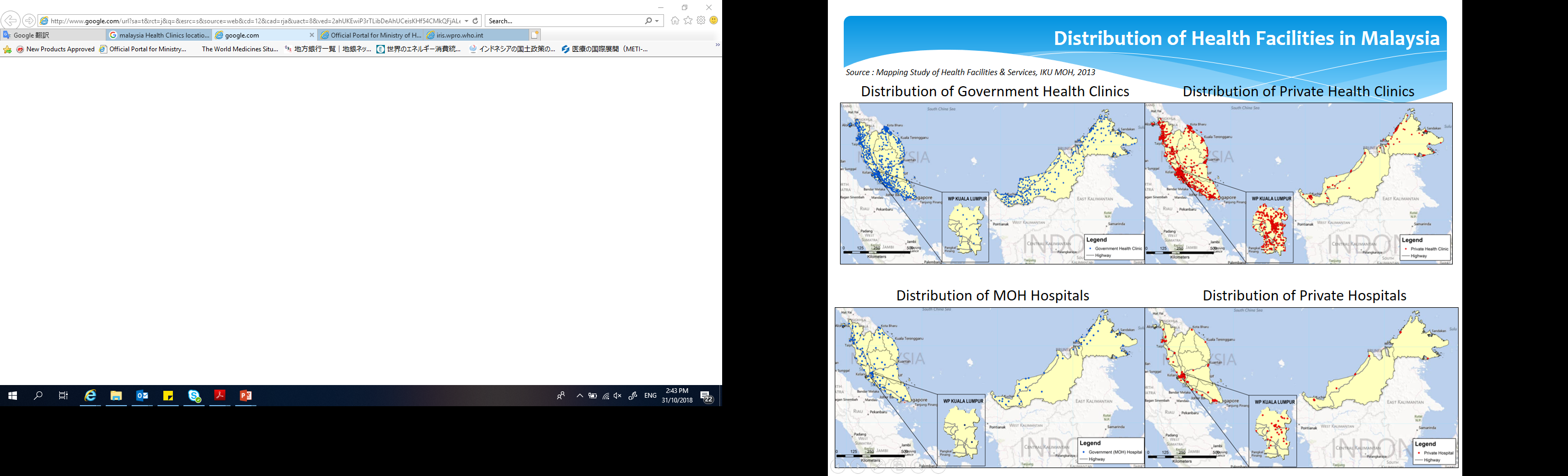 ●　公的医療機関（一次医療）施設
1.　施設数：2020年12月末時点
（出所） マレーシア保健省「MALAYSIA HEALTH SYSTEMS RESEARCH VOLUME I」（2016）、厚生労働省「2017年海外情勢報告」（2017）、明治大学国際総合研究所「新興国マクロヘルスデータ、規制・制度に関する調査」（2014）、マレーシア保健省「Petunjuk Kesihatan Health Indicators 2020」
マレーシア／医療関連／医療・公衆衛生
医療機関 - 公的医療機関（2/3）
マレーシアの二・三次医療は、人口密度に応じて設置され、948の診療科を持つ。主要な診療科は全域でカバーされている。
二・三次医療の医療機関は、マレーシア全域に設置され、全国民の約7割が車で30分以内に到着できるよう整備されている。
公的医療機関（二・三次医療）の分類
公的医療機関（二・三次医療）施設の散布図
公的二・三次医療が占める施設数：	36%
公的二・三次医療が占める出費額：	67%
公的二・三次医療が占める入院患者数：77%　　　　※母数は二・三次医療
マレー半島（西マレーシア）から東マレーシアまでカバー。
全国民の約73%が、車で約30分以内に公立病院に到着できるよう整備されている。
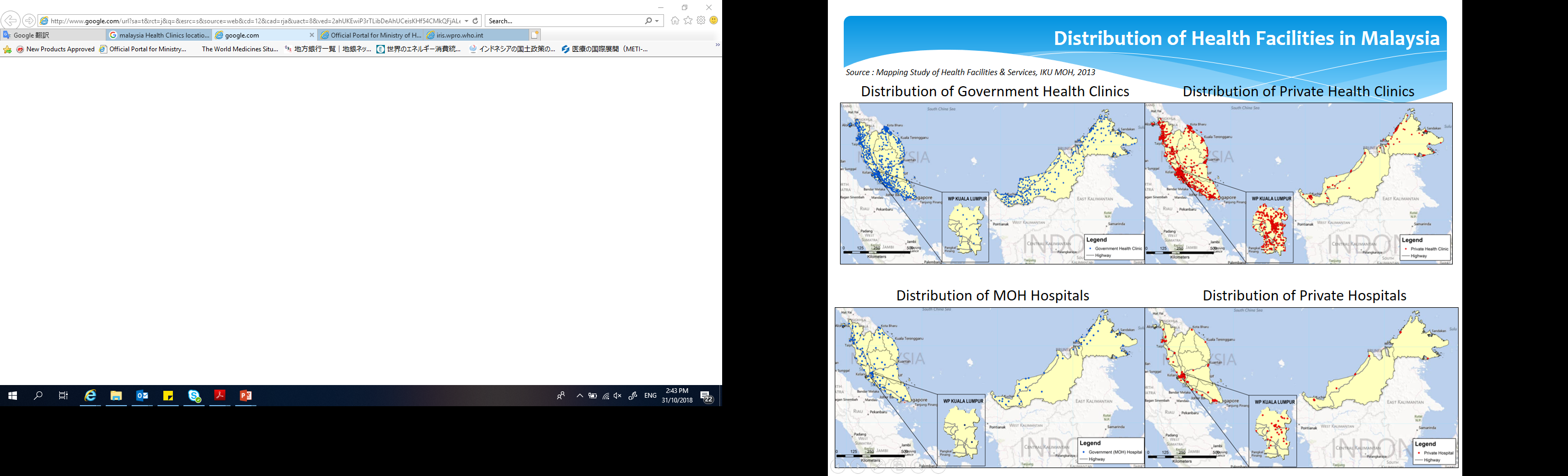 ＜公立病院における地域別診療科数＞
●　公的医療機関（二・三次医療）施設
1.　施設数：2019年12月末時点
（出所） マレーシア保健省「MALAYSIA HEALTH SYSTEMS RESEARCH VOLUME I」（2016）、厚生労働省「2017年海外情勢報告」（2017）、　　　　　明治大学国際総合研究所「新興国マクロヘルスデータ、規制・制度に関する調査」（2014）、マレーシア保健省「Petunjuk Kesihatan Health Indicators 2020」
マレーシア／医療関連／医療・公衆衛生
医療機関 - 公的医療機関（3/3）
マレーシアで最大規模の公的医療機関はクアラルンプール病院であり、診療科数は53、病床数は2300床である。
主要な公的医療機関の概要
（出所） 各病院ホームページ
マレーシア／医療関連／医療・公衆衛生
医療機関 - 民間医療機関（1/3）
民間医療機関が提供する一次医療は、主に一般医療として基礎的な治療（熱、風邪、軽度な外傷治療など）を提供する。
一次医療の施設は、西マレーシアに多く、特に人口が集中するクアラルンプール周辺のセランゴール州、富裕層が多いペナン島周辺に集中している。
民間医療機関（一次医療）の分類
民間医療機関（一次医療）施設の散布図
民間一次医療が占める施設数：	69%
民間一次医療が占める出費額：	65%
民間一次医療が占める外来患者数：	40%　　　　※母数は一次医療
特にマレー半島（西マレーシア）に集中。
人口が集中するクアラルンプール周辺のセランゴール州、富裕層が多いペナン島周辺に密集している。
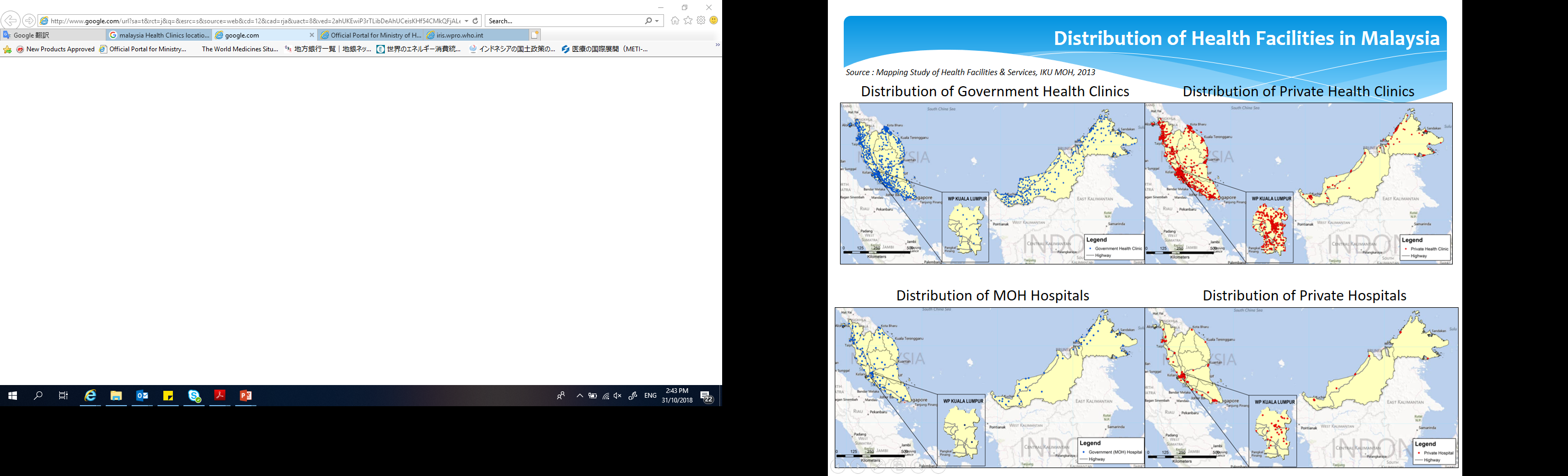 ●　民間医療機関（一次医療）施設
1.　施設数：2020年12月末時点
（出所） マレーシア保健省「MALAYSIA HEALTH SYSTEMS RESEARCH VOLUME I」（2016）、厚生労働省「2017年海外情勢報告」（2017）、　　　　　明治大学国際総合研究所「新興国マクロヘルスデータ、規制・制度に関する調査」（2014）、マレーシア保健省「Petunjuk Kesihatan Health Indicators 2020」
マレーシア／医療関連／医療・公衆衛生
医療機関 - 民間医療機関（2/3）
マレーシアの二・三次医療として、透析患者数の急増を背景に民間の血液透析センターが増加している。
二・三次医療の病院においても、主に西マレーシアに多く、特に人口が集中するクアラルンプール周辺のセランゴール州、富裕層が多いペナン島周辺に集中している。
民間医療機関（二・三次医療）の分類
民間医療機関（二・三次医療）施設の散布図
民間二・三次医療が占める施設数：	64%
民間二・三次医療が占める出費額：	33%
民間二・三次医療が占める入院患者数：23%　　　　※母数は二・三次医療
特にマレー半島（西マレーシア）に集中。
人口が集中するクアラルンプール周辺のセランゴール州、富裕層が多いペナン島周辺に密集している。
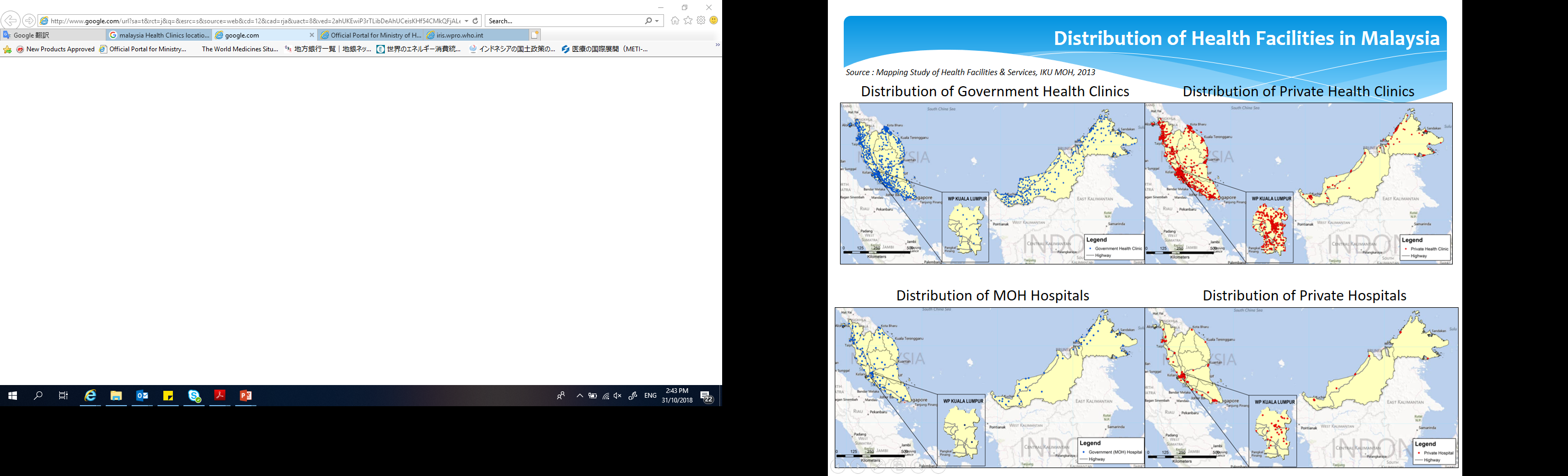 ●　民間医療機関（二・三次医療）施設
1.　施設数：2020年12月末時点
（出所） マレーシア保健省「MALAYSIA HEALTH SYSTEMS RESEARCH VOLUME I」（2016）、厚生労働省「2017年海外情勢報告」（2017）、
　　　　　明治大学国際総合研究所「新興国マクロヘルスデータ、規制・制度に関する調査」（2014）、マレーシア保健省「Petunjuk Kesihatan Health Indicators 2020」
マレーシア／医療関連／医療・公衆衛生
医療機関 - 民間医療機関（3/3）
民間医療機関の多くが、クアラルンプール、ペナンに集中し、先端技術と多様なサービスを求める患者がマレーシア全域から集まる。
主要な民間医療機関の概要
※ 年間外来患者数は、診療日を年間250日と仮定し、1日あたりの外来患者数を250倍した
（出所） JETRO「マレーシアにおける医療・社会福祉サービスに関する調査報告書」（2014）、各病院ホームページ
マレーシア／医療関連／医療・公衆衛生
医療機関 - 医療機関の特徴（1/2）
公的医療機関は、一次医療の整備により低所得者にも平等に医療が受けられる機会を提供することを目的にしている。
一方、民間医療機関は、高度医療の提供を行い中・高所得者、外国人を対象にしている。
民間医療機関の特徴
公的医療機関の特徴
全域に散布
都市部に集中
マレー半島（西マレーシア）から東マレーシアまでカバー
全国民の約7割が、車で約30分以内（10km圏内）に公立医療機関に到着できるよう整備されている
特にマレー半島（西マレーシア）を中心にカバー
人口が集中するクアラルンプール周辺のセランゴール州、富裕層が多いペナン島周辺に密集する
受診料が安価
受診料が高価
公的負担により、一般医の相談料は1リンギット（約27円）、入院や手術は3リンギット（約81円）から受診することが可能
外国人は初診・再診ともに40（約1,080円）リンギットと設定されている
医療費が自己負担になり高額。中・高所得者、外国人が多く利用
自己負担総額に対する割合は、公的：18%、民間：82%（2014年時点）
民間医療への需要のシフト
待ち時間の長さ
診察料等は高いが、待ち時間の短さ、アメニティ重視者、高度な技術、サービス内容から民間機関への受診者が増加傾向にある
以前は公的病院を受診していた中間層の、民間病院で受診する傾向が増している
公民医療費割合は、公：民＝62%：38%（2003年）から、55%：45%（2016年）へと変化
外来患者の約6割、入院患者の約8割が公的医療機関を訪れるため、待ち時間が長い
医療従事者の担保
公的医療機関における医療従事者の確保と技術レベルの担保等のため、全ての医療従事者に公的医療機関での一定の勤務経験（年数は職種により変動）を義務付けている
政府による規制
医師の技術料（診察、検査、手術等）は民間医療施設・サービス法の料金設定により一定の制限が設けられている
民間医療保険へ個人で加入する場合は、税控除措置がある
（出所） マレーシア保健省「MALAYSIA HEALTH SYSTEMS RESEARCH VOLUME I」（2016）、厚生労働省「2017年海外情勢報告」（2017）、JA共済研究所「マレーシアの医療と外国人誘致政策」（2012）
マレーシア／医療関連／医療・公衆衛生
医療機関 - 医療機関の特徴（2/2）
マレーシアの医療機関は、公的／民間を問わず患者の満足度は高い。
公立のクリニック・病院は、医療費の安さへの評価が高く、待ち時間の長さへの評価が低い。
一方、民間のクリニック・病院は、施設の快適さが高評価で、医療費の高さが低評価となっている。
とても低い・低い
適正
患者満足度調査（Private編）
患者満足度調査（Public編）
高い・とても高い
クリニック
病院
クリニック
病院
立地の利便性
立地の利便性
個室・少人数部屋希望の実現
個室・少人数部屋希望の実現
営業時間の利便性
営業時間の利便性
3
3
快適さ
快適さ
3
3
1
1
検査・医療機器
の空き状況
検査・医療機器
の空き状況
検査の空き状況
検査の空き状況
3
2
3
1
専門医の空き状況
専門医の空き状況
2
3
1
医師の指名可能
医師の指名可能
3
診察待ち時間
診察待ち時間
3
診察時間の長さ
診察時間の長さ
2
1
診断・治療法提供の可否
診断・治療法提供の可否
2
2
2
1
医師の説明のわかりやすさ
医師の説明のわかりやすさ
2
2
2
1
医療スタッフの態度・親切さ
医療スタッフの態度・親切さ
2
2
1
1
医療サービス・治療の成果
医療サービス・治療の成果
2
1
1
1
10
治療費
治療費
1
89
27
1
全体の印象
全体の印象
1
1
81
3
3
72
（出所） マレーシア保健省「MALAYSIA HEALTH SYSTEMS RESEARCH VOLUME I」（2016）
マレーシア／医療関連／医療・公衆衛生
医療従事者
人口1万人あたりの医師数は増加傾向にあり2019年には22.3人であった。
2017年のアジアパシフィックの水準注（医師　14人、看護師　30人）と比較し、医療従事者数は整備できているといえる。
看護師
医師（歯科医を除く）
薬剤師
歯科医
医療従事者数
1万人当たり医療従事者数
（人）
（人）
131,353
110,870
32,979
3.1
1.6
2010
11
12
13
14
15
16
17
18
19
2010
11
12
13
14
15
16
17
18
19
（出所）世界保健機関（WHO）「Global Health Observatory (GHO) data」(2012年11月時点)
注）　	アジアパシフィックには、オーストラリア、バングラデシュ、中国、香港、インド、インドネシア、日本、マレーシア、ニュージーランド、パキスタン、フィリピン、シンガポール、韓国、台湾、タイ、マレーシアを含む
マレーシア／医療関連／医療・公衆衛生
臨床工学技士や理学療法士などの資格の有無
マレーシアでは、Allied Health Professions Act 2016が2022年3月に改正され、それまで23種規定されていた職種が16種1に整理・統合された。2025年にかけて、順次登録の移行が行われることとなっている。
公的部門における各医療専門職の登録数は以下の通り。（下線部が法律に規定されていた23職種）
公的部門における医療専門職の数（2018年末）
1.	聴覚士、昆虫学者（公衆衛生）、理学療法士、医学物理士、栄養士(DietitianとNutritionistを区別)、臨床心理士、診断放射線技師、医学検査技師、作業療法士、言語療法士、放射線療法士、医学検査技師、歯科、環境衛生、健康教育担当者
（出所） https://www.moh.gov.my/moh/resources/Penerbitan/Laporan/Umum/Buku_Technical_Report_Allied_Health_Professions_in_MOH_-_A_Consultation_Report_By_WHO_2020_10032021.pdf
https://www.nst.com.my/news/nation/2022/05/800813/amendments-second-schedule-ahpa-gazetted-lists-16-professions#:~:text=These%2016%20professions%20include%20audiologist,medical%20laboratory%20technologist%20and%20dental%2C
マレーシア／医療関連／制度
UHCに関する仕組み
マレーシアには、公的医療保険や介護保険は存在しない。
代わりに、公的医療機関での医療サービスについては、連邦政府予算からの支出があり、患者の自己負担が低く設定されている。
つまり、公的医療機関が、医療保険に代わって国民の健康を支える制度として機能している。
安価に設定された公的医療機関における患者支払額（一部抜粋）
（出所）厚生労働省「2019年海外情勢報告」（2019）
マレーシア／医療関連／制度
社会保険制度（1/3）
公的な医療保険、介護保険は存在せず、社会保険制度としては、労災保険、雇用保険（2018年1月施行）がある。
退職者の所得確保制度として、医療関連では、①所得確保制度（EPF/KWAP）、②従業員社会保障制度（SOCSO）がある。
従業員積立基金制度（EPF）は、民間雇用者向けの確定拠出型年金制度である（自営業者、公務員、主婦、外国人労働者等も任意で加入することができる）。
マレーシアの社会保険制度：①所得確保制度（EPF）
（出所） 	厚生労働省「2019年海外情勢報告」（2019）、JETRO「ASEANにおけるヘルスケア制度・政策調査」（2018）
マレーシア／医療関連／制度
社会保険制度（2/3）
公務員年金信託基金制度（KWAP）は、公務員向けの確定給付型年金制度である。
マレーシアの社会保険制度：①所得確保制度（KWAP）
（出所） 	厚生労働省「2019年海外情勢報告」（2019）、JETRO「ASEANにおけるヘルスケア制度・政策調査」（2018）
マレーシア／医療関連／制度
社会保険制度（3/3）
従業員社会保障制度（SOCSO）は、被用者・使用者に義務付けられた強制皆保険制度である。
60歳未満のマレーシア人被雇用者と60歳以上のマレーシア人被雇用者および外国人労働者の2つのカテゴリー層に分類し、労使双方の保険料拠出額が定められている。
保険料による給付内容としては、労災保険、疾病年金、医療給付が含まれる。
マレーシアの社会保険制度：従業員社会保障制度（SOCSO）
（出所） 	厚生労働省「2019年海外情勢報告」（2019）、JETRO「ASEANにおけるヘルスケア制度・政策調査」（2018）、JETROホームページ
マレーシア／医療関連／制度
民間保険制度
マレーシアでは近年、中間所得者層による民間病院の利用が増加していることに伴い、その費用をカバーするために民間医療保険の販売が増加している。
マレーシアにおける民間医療保険の保険料収入
百万US$
年率+15%
2000
2001
2002
2003
2004
2005
2006
2007
2008
2009
2010
2011
2012
2013
2014
2015
2016
2017
2018
2019
2020
2021
推計
https://www.jkri.or.jp/PDF/2012/sogo_64_mano.pdf
（出所） Bank Negara Malaysia
マレーシア／医療関連／制度
保健に関する制度・行政体制
マレーシアの行政体制は、国、州、区からなり、マレーシア全域の三次医療から一次医療を統括する。
家族保健開発課「Family Health Development Division」は、主に都市・地方の貧困層への一次医療の拡充と保全を司る。
保健局長
マレーシアの行政体制
保健副局長
(Public Health)
疾病管理部
家族健康開発課
健康教育課
栄養学科
州保健副局長
(Public Health)
疾病管理部
家族健康開発課
健康教育課
栄養学科
地区医療執行官
District Medical Officer of Health
疾病管理部
家族健康開発課
健康教育課
栄養学科
ヘルスクリニック　（KK）
母子保健クリニック　（KKIA）
都市／地方の貧困層
1マレーシア診療所　（K1M）
地域診療所　（KD）
移動診療所　（KB1M）
都市貧困層
地方の貧困層
（出所） マレーシア保健省「MALAYSIA HEALTH SYSTEMS RESEARCH VOLUME I」（2016）、マレーシア保健省ホームページ
マレーシア（Malaysia）／医療関連／制度
医療機器に対する規制（1/2）
医療機器に関する規制は、「2012年医療機器法（法令737号）〔Medical Device Act 2012 (Act 737): 」により定められており、第５条では「医療機器の登録に関する要求事項」が記載されています。マレーシア保健省 医療機器庁（Medical Device Authority: MDA）が管轄している。
マレーシア市場に流通する全ての医療機器は、MDAに登録しなければならない。この登録義務を負う事業者は下記のとおり。
(i) マレーシアの医療機器製造者、(ii) 外国で製造される医療機器の指定代理人（Authorized Representative）
医療機器登録までの流れ
医療機器登録のポイント
医療機器のクラス分類により大きく２つの適合性評価ルートに分かれる。
クラスB、C、Dの医療機器はCAB(適合性評価機関)による審査が求められる。(CAB: Conformity Assessment Body)
      但し、クラスAの医療機器はCABの審査は不要であるため、直接MedC@stにて申請を行う。
登録する医療機器が既に旧GHTF：アメリカ、欧州、カナダ、日本、またはオーストラリアで登録されている場合には
      CAB審査は簡易申請ルートを選択することが可能。
CABが適合証明書を発行した後、MDAへMedC@stというオンラインシステムで申請を行う。
有効期間は5年間
単位：リンギット
有効期間は3年間
単位：リンギット
販　売
MedC@stにて申請、登録料納付後、MDAに登録され、　登録番号が付された登録証書が発行される。*3
1
医療機器のクラス分類を決定
2
4
■クラスA

■クラスB/C/D
CAB(適合性評価機関)への申請と適合証明書
3
（出所） クアルテックジャパンコンサルティング株式会社、JETRO「マレーシアにおける医療機器の輸入制度」（2017）、明治大学国際総合研究所「新興国マクロヘルスデータ、規制・制度に関する調査」（2014）
ガイドライン文書
https://www.mda.gov.my/doc-list/guideline.html
https://www.mda.gov.my/doc-list/guidance-document.html
マレーシア（Malaysia）／医療関連／制度
医療機器に対する規制（2/2）
販　売
申請者は、MDAより、申請フォームの返却または追加情報の要請通知をEメールで受ける
※申請者は営業許可(Establishment License)を持つ１）マレーシアの製造業者、又は２）外国の製造業者が任命する法定代理人（輸入者、ディストリビューター含む）
登録料納付後、MDAに登録され、          登録番号が付された登録証書が             発行される。*3
1
ACT737に基づき、医療機器登録の申請者は、下記事前手続きを行う
2
オンラインポータル「Medical Device Centralized Online Application System “MeDC@St”」を通じて、下記の申請フォームを提出
3
4
医療機器の販売までに必要な手続き
1　事前手続きの流れ
2　MeDC@Stの申請フォーム
3　製品登録の申請費用と審査期間
単位：リンギット
有効期間は5年間
4　営業許可登録の申請費用
単位：リンギット
有効期間は3年間
（出所） クアルテックジャパンコンサルティング株式会社、JETRO「マレーシアにおける医療機器の輸入制度」（2017）、明治大学国際総合研究所「新興国マクロヘルスデータ、規制・制度に関する調査」（2014）
ガイドライン文書
https://www.mda.gov.my/doc-list/guideline.html
https://www.mda.gov.my/doc-list/guidance-document.html
マレーシア／医療関連／制度
医薬品に対する規制
医薬品の販売・流通に関する規制は、医薬品化粧品管理規則（Control of Drugs and Cosmetics Regulations 1984）に規定されている。
医薬品は国家医薬品規制庁（National Pharmaceutical Regulatory Agency：NPRA）が所管しており、製品登録、事業者許可、登録医薬品の品質モニターなどについては、下部組織である医薬品管理局（Drug Control Authority：DCA）が担当する。
医薬品の販売までに必要な手続き
販　売
医薬品評価委員会の会議を経て、保健省及びNPRAの幹部並びに有識者から構成される薬事規制諮問委員会（DCA）の最終評価を得る
登録申請書の提出及びスクリーニングプロセスとして、提出データの評価と、天然製品に関してはサンプルの提出が義務付けられている
1
登録申請書の事前申請を保健省管轄の薬事規制局（National Pharmaceutical Regulatory Agency）に提出し、「医薬品及び医薬部外品の製造管理及び品質管理の基準」（GMP）認証を受ける
2
3
DCAの評価が「承認」の場合は登録となり、「却下」の場合は、異議申し立てが認められている。
製造業者、輸入業者、卸売業者の場合は、営業許可申請を行う*3
4
1、2、3　登録時の提出書類と審査期間
2　登録申請費用
単位：リンギット
4　営業許可の取得費用
単位：リンギット
簡易評価対象例：殺菌剤、減菌消毒薬、局所的作用の咳止め、トローチ、にきび治療薬など
（出所） 	マレーシア保健省「Drug Registration Guidance Document (DRGD) Second Edition」（2017）、JETRO「マレーシアにおける医療機器の輸入制度」（2017）、明治大学国際総合研究所「新興国マクロヘルスデータ、規制・制度に関する調査」（2014）
マレーシア／医療関連／制度
臨床試験に関する規制
Helsinki Declarationに沿って実施されるべきと規定
医療機器におけるGCP（Good Clinical Practice）は公開されていないため、別途規定はしていないとみられるが、医薬品同様ICH-GCPに準拠して運用しているとみられる
関連規定：Medical Device Regulation,2012
臨床実験（GCP）のガイドラインは、1999年に第1版が発行され、現在は2018年発行の第4版が最新版である
このガイドラインはICH-GCPに準拠している
治験申請について
マレーシアでは、治験の申請は、治験審査委員会（IRB）/倫理審査委員会（IEC）にて審査される
治験の申請者は必要書類を両委員会に提出し、承認されたら治験を開始できる
GCP査察について
治験のスポンサーは、国内外の規制当局の査察を受け入れなければならない
臨床試験実施施設および治験責任医師に対しても査察の受け入れが規定されている
医療機器の臨床試験に関して
医薬品の臨床試験に関して
（出所）明治大学国際総合研究所「新興国マクロヘルスデータ、規制・制度に関する調査」（2014） 、PMDA「アジア諸国薬事関係規制情報調査」（2017）
マレーシア／医療関連／制度
医療情報・個人情報保護、データサーバーの置き場に関する法規制、ガイドライン
医療情報・個人情報保護について
2010年に個人情報保護に関する包括的な規制であるPersonal Data Protection Act 2010(以下、PDMA)が成立、2013年に施行された。












データサーバーの置き場について
PDPAでは、情報対象者が同意している場合には当該国外への情報転送を認めている。
（出所）JETRO「ASEAN主要国における個人情報保護規程」（2021）、ONE ASIA LAWYERS「マレーシアの個人情報保護法」、TNY国際法律事務所(佐賀)「マレーシアの個人情報保護法の概要」
マレーシア／医療関連／制度
医療現場で使用される言語に関する情報
医療現場では、書面及び口頭のコミュニケーションのいずれにおいても、マレー語また英語が一般的に使われている。
（出所）Malay Mail 2018年8月20日
マレーシア／医療関連／制度
ライセンス・教育水準（1/2）
マレーシアでは5年制の英語医学教育が行われており、医師免許取得のための国家試験はない。
医師・薬剤師は免許取得後、2年間の臨床研修および2年間の公立病院勤務が義務づけられており、民間病院や外国への流出は一時的に抑えられている。
2016年に新卒医師・看護師が過剰供給状態になり、政府は一時的に学部の新設を凍結し質の改善を図っている。
質の高い医療提供するため、改正医師法及び医療規則（2017年）が施行され、継続的研修ポイント取得等が課せられている。
医療従事者のライセンス概要と課題
（出所） 厚生労働省「2019年海外情勢報告」（2019）、JA共済研究所「マレーシアの医療と外国人誘致政策」（2012）、マレーシア保健省ホームページ
マレーシア／医療関連／制度
ライセンス・教育水準（2/2）
国内外の認定医学校の卒業後、2年間の臨床研修と、さらに2年間の公立病院での勤務が課せられている。
2年間の公立病院勤務後は、民間医療機関や海外の医療機関への転職等が自由になる。
マレーシアにおける医師免許所得までの流れ
➀ 認定医学校卒業
② 医師登録を行う
③ 臨床研修（2年間）
④ 公立病院勤務
（2年間）
⑤ その後
医師資格を得るためには、国内外の認定医学校を卒業する必要がある。
国内校では5年の課程で、医学教育は英語で行われる。
卒業の後、保健省の医学評議会（Malaysian Medical Council）に医師登録を行う。
2年の臨床研修
医師免許取得者の中には、海外校で臨床研修を受ける者も多い。
2年の公立病院勤務を経験する必要がある。
公立病院勤務の後は、民間医療機関への転職等の自由な活動が認められている。
主に、英国、豪州、シンガポール等の海外の医学校で専門分野の学位・認定を取得し、専門医となるものも少なくない。
（出所） 厚生労働省「2019年海外情勢報告」（2019）、JA共済研究所「マレーシアの医療と外国人誘致政策」（2012）
マレーシア／医療関連／制度
医師の社会的地位
医療サービス、インフラ、労働力等のリソースが公的部門と民間部門とで非常に不均衡に配分されている結果、公的医療施設に所属している医療従事者の負担が増えている。
2020年のデータによると、公的部門の医療施設が国内の外来患者の約64％を受け入れており、公的医療施設の負担は大きい。
また、2016年以降は医学生が増加したものの、医学部を卒業した学生で公的医療機関に就職するものは、終身雇用ではなく、臨時契約を結ぶ形で勤めている。これらの医師は常勤医師よりも収入が低く、福利厚生もほとんど受けられない状況である。
（出所） AP「Malaysian contact doctors walk out to seek fairer treatment」、マレーシア保健省「Health White Paper for Malaysia」,Mondaq
マレーシア／医療関連／制度
外国人医師のライセンス（1/2）
外国人医療従事者がマレーシアの医療機関に勤務する上では、一定の条件が課せられている。
国の医療ニーズに影響されて免許の取得条件や受入条件が変更されるため、常に最新情報を確認する必要がある。
外国人医療従事者のライセンス概要と課題
（出所） JETRO「マレーシアにおける医療・社会福祉サービスに関する調査報告書」（2014）
マレーシア／医療関連／制度
外国人医師のライセンス（2/2）
外国人医療従事者が、外国の医師免許にてマレーシアの医療機関で勤務することは可能だが、一定の条件が課せられている。
外国人医療従事者における医師免許所得までの流れ
➀ 医学校卒業
② 医師登録を行う
③ 免許の取得条件
④ 就業先医療機関
⑤ 就労ビザ取得
公立／民間医療機関で勤務することが出来る。
マレーシアの医学大学を卒業し、免許を取得した場合
全ての外国人医療従事者も保健省の医学評議会（Malaysian Medical Council）に医師登録を行う必要がある。
通常、外国人医師は雇用主に直接応募し、雇用主がMMCに登録、免許申請を行う。
前ページ「免許の取得条件」に応じて、医療免許を取得する。
雇用主は、就労ビザ（Employment Pass）申請を行う必要がある。
認定医学校を卒業し、
海外で2年以上の臨床経験を得ている場合
（マレーシア人と婚姻関係にあれば免除）
認定医学校以外を卒業し、海外で3年以上の臨床経験を得ている場合
（出所） JETRO「マレーシアにおける医療・社会福祉サービスに関する調査報告書」（2014）、保健省Malaysia Medical Councilホームページ「Doctor's Registration」
マレーシア／医療関連／医療サービス
市場規模
医療サービス市場は、2000年から2020年の21年で約4倍に成長し、13.9億US$となった。
医療サービスの市場規模※
（億US$）
2000
01
02
03
04
05
06
07
08
09
10
11
12
13
14
15
16
17
18
19
2020
※ここでは、Current Health Expenditureを医療サービスの市場規模と定義した
（出所） 世界保健機関（WHO）「Global Health Expenditure Database」(2022年10月時点)
マレーシア／医療関連／医療機器
市場規模・輸出入額
輸出が輸入を上回っており、輸出品目については、医療用ゴム手袋などディスポーザブル製品が一定の割合を占めていると考えられる。
一方で、ハイテク医療機器を中心に、国内向け医療機器の約88%を外国から輸入している。主な輸入相手国はアメリカ、中国、シンガポールである。
医療機器の輸出入額
（億US$）
輸入相手国（2022年）
3.5
3.0
アメリカ
2.5
その他
2.4
1.9
1.9
2.0
1.8
1.7
1.5
中国
1.0
0.8
0.7
ベルギー
シンガポール
0.5
ドイツ
日本
0
2018
19
20
21
22
輸出
輸入
（出所）米国商務省、UN Comtrade Database、JETROホームページ
マレーシア／医療関連／医療機器
業界構造 - 主要現地メーカー
マレーシアの現地メーカーとして、医療用手袋、整形外科用器具、外科用縫合糸および使い捨て用品を製造する主要な医療機器・消費材製造会社が存在する。
マレーシア医療機器現地メーカー
（出所）企業HP、Reuters、Bloomberg、medica.mobi、J-GoodTech、Facebook、Malaysia Data
マレーシア／医療関連／医療機器
業界構造 - 主要海外メーカー
マレーシアには、高付加価値医療機器を製造する約30社以上のグローバル企業が存在する。
マレーシアにおける医療機器海外メーカー
（出所）企業HP、Bloomberg
※2017年に米Becton Dickinsonにより買収されている
マレーシア／医療関連／医療機器
業界構造 - 日本企業の進出状況（現地法人）　1/3
「海外進出企業総覧」2018年版によると、日本企業が設立した現地法人は18社存在する。
（出所） 企業HP 、Bloomberg
マレーシア／医療関連／医療機器
業界構造 - 日本企業の進出状況（現地法人）　2/3
（出所）企業HP 、Bloomberg、EMIS
マレーシア／医療関連／医療機器
業界構造 - 日本企業の進出状況（現地法人）　 3/3
その他、現地専門家によると以下の日系企業も現地法人・現地支店を有している。
（出所） 企業HP
マレーシア／医療関連／医療機器
業界構造 - 流通
医療機器のマレーシアへの輸出に際しては、十分に時間を取った上での準備が肝要である。
一部医療機器については、コスト削減の観点等から窓口機関・部署が一括調達している一方、より専門性の高い高額機器については入札も行われている。
流通に係る規制
調達に係る規制
認定代理人の設置及び事業許可の取得 
マレーシアに医療機器を輸出する場合、同国内に認定代理人（医療機器の登録から、市販後の不具合報告や流通の記録等の保管義務まで負う）を設ける必要がある。
認定代理人は、2012 年医療機器法（法令737号）の第2条で「法人」として規定されており、同法第15条により事業許可（Establishment License）の取得が義務付けられている。

医療機器の登録 
2012 年医療機器法の第 5 条（1）項により、市場に流通する全ての医療機器は、医療機器庁への登録が求められる。
登録義務を負う事業者は、マレーシアの医療機器製造者、および 外国で製造される医療機器の認定代理人。

輸入許可の所得
医療機器庁に登録された医療機器を輸入するに際し、輸入者は医療機器の性質上関係する管轄官庁からも認可を得る必要がある。
例外を除き、e-permit というオンラインシステム上での申請が可能。

留意点
進出形態や医療機器のクラス分類によって手続きに要する期間は異なるものの、各種監査や商品登録の準備期間等を含めると１年程度は要するため、十分に時間をとった上で準備を行うことが好ましい。
公的医療機関と民間医療機関によって、医療機器の調達方法は異なる。
留意点
保健省は「Strategic Plan 2021-2025」にて、調達費用の削減等の観点から、国内各州・地域に様々な医療機関の調達を一元的に行う調達窓口を2025年までに設立することを目標として掲げている。
（出所） Speeda「医療用電子機器 業界の動向 -マレーシア市場-」（2018）、JETRO「マレーシアにおける医療機器の輸入制度」（2020年改訂）、明治大学国際総合研究所「新興国マクロヘルスデータ、規制・制度に関する調査」（2014）、保健省「Strategic Plan: Allied Health Sciences Division & Allied Health Professions 2021-2025」、 JETRO「マレーシアにおける医療機器の輸入制度」（2017年）
マレーシア／医療関連／医療機器
業界構造 - 中古医療機器
マレーシアにおいて中古医療機器の輸入は禁止されておらず、中古品にのみに課される規制はない。
ただし、製造事業者による整備済み医療機器については、医療機器セントラルオンライン申請システム（MeDC@St）により登録するものとする。
第三者が整備済み医療機器を自己の名義で市場に投入する場合、その者は、2012年医療機器法 (Medical Device Act 2012 (Act 737))に定義される製造業者とみなされる。
医療機器法（法令737号）の条文
海外の中古医療機器を扱わない理由
43.
医療機器を使用するものは、使用に際して安全または効率的でなくなった場合、機器を使用できない状態にしなくてはならない。
3) 下で使用できない状態にされた機器は…再利用される危険を減少させなくてはならない。
公的医療機関が中古品を購入することは禁止されていないが、医療機器の代理店が公的病院に中古品を売ることはあまりない

主な理由として、安全上の問題、アフターサービス、メンテナンスの問題から、公的病院が中古医療機器を購入することはほぼ皆無に等しく新品を好む
（出所）経済産業省「各国の中古製品・循環資源に係る輸入規制」、明治大学国際総合研究所「新興国マクロヘルスデータ、規制・制度に関する調査」（2014） 、マレーシア保健省「Medical Device Act (Act 737)」（2018）
マレーシア／医療関連／医薬品
市場規模・輸出入額
マレーシアは、非感染性疾患による死亡の割合が高く、東南アジアで最も糖尿病罹患率が高い（同国の成人の5人に1人に相当）ため、これらの疾患分野に対応する医薬品の市場規模は今後も伸びが想定される。
輸入が輸出を大きく上回っており、2021年の輸入額の急増は、ワクチンの輸入増が要因と考えられる。
医薬品の輸出入額
（億US$）
輸入相手国（2022年）
3.0
2.7
2.5
2.2
ドイツ
2.0
1.7
その他
1.7
アメリカ
1.5
1.5
1.0
フランス
0.5
0.5
0.4
シンガポール
スイス
0.3
0.3
0.2
ベルギー
インド
アイルランド
中国
0
2018
19
20
21
22
輸出
輸入
（出所）米国商務省、UN Comtrade Database
マレーシア／医療関連／医薬品
業界構造 - 主要現地メーカー
現地メーカーは、医薬品、ハーブ製品、ヘルスケア製品に特化している。
マレーシア医療機器現地メーカー
（出所）企業HP、Bloomberg
マレーシア／医療関連／医薬品
業界構造 - 主要海外メーカー
グローバル企業は、マレーシアに生産拠点を設立し、世界レベルの高品質な医薬品の製造を行う。
マレーシア医療機器海外メーカー
（出所） 企業HP、Bloomberg
マレーシア／医療関連／医薬品
業界構造 - 日本企業の進出状況（現地法人）　1/2
「海外進出企業総覧」2018年版によると、日本企業が設立した現地法人は7社存在する。
（出所） 企業HP、Bloomberg
マレーシア／医療関連／医薬品
業界構造 - 日本企業の進出状況（現地法人）　2/2
その他、現地専門家によると以下の日系企業も現地法人・現地支店を有している。
（出所）企業HP
マレーシア／医療関連／医薬品
業界構造 - 流通
マレーシア保健省傘下の国家医薬規制庁（NPRA）は「適正販売基準に関するガイドライン」を発行しており、主な条件は以下の通りである。
（出所） National Pharmaceutical Regulatory Division, Ministry of Health Malaysia「Guideline on Good Distribution Practice」
マレーシア／医療関連／介護
市場規模
マレーシアの介護分野に対する支出は、2020年時点で約147万US$となっている。
（出所）WHOホームページ
マレーシア／医療関連／介護
業界構造 - 日本企業の進出状況
マレーシアに進出している介護事業者は、1社である。福祉用具事業者は、確認できなかった。
（出所） 企業HP
マレーシア／医療関連／歯科
市場規模
2019年時点で、歯科医療分野に対する総支出は約2.27億米ドル。
有病率（2019年）
対応状況
（※）必要としている患者の50％以上に到達しているか否か
（出所）WHOホームページ
マレーシア／医療関連／その他
デジタルヘルス関連
0.95-1.05倍
政府が進めるMy DIGITAL構想の一部に、マレーシアヘルスデータウェアハウスがあり、これは、全ての医療施設とサービスをカバーすることを目指す、全国規模の医療情報収集・報告システムで、ユーザーが医療データを一元的に収集、保存、分析できるようにするものである。
このマレーシアヘルスデータウェアハウスにおいては、ビッグデータ解析、AI、地理情報システム（GIS）、ブロックチェーンなどの技術が、大量の構造化・非構造化データの管理に活用されている。
1.05-1.25
0.75-0.95倍
-0.75倍
1.25倍-
対日本比で：
デジタルヘルス市場に関連する指標
日本の0.84倍
日本の0.34倍
日本の0.29倍
（出所）世界銀行、デスクトップリサーチ
マレーシア／医療関連／その他
オンライン診療の主要プラットフォーマー
（出所）各社ホームページ
マレーシア／医療関連／その他
医療のIT化に関する状況
HISを始めとしたデジタルヘルスケアツールの普及率は依然限定的。
他方で、デジタル医療の促進は政府方針として掲げられており、民間企業の参入も増えつつある。
デジタル化の進捗動向
政府方針、及びそれを踏まえた民間企業の動向
デジタルヘルスケアの核である病院情報システム（HIS）については、1990年代から国家計画「Malaysia Plan」にて重要項目として言及されてきたものの、138の公立病院のうちHISを導入しているのは僅か21先（2017年時点）と、普及率は非常に低い状態にある。
大容量且つ高スピードな通信インフラが全国的に整備されているにもかかわらず、医療のデジタル化が進んでいない要因としては、保健省の予算割り当てが不十分な点、医療機関のスタッフのITリテラシーが限定的である点等が挙げられる。
2009年に試験運用を開始したMyHiX（Malaysia Health Information Exchange）は、患者の医療データを国内の様々な医療機関同士が共有できる画期的なシステムであるものの、個人情報に係るセキュリティが脆弱なこと等がボトルネックとなり、導入先は僅か8つの医療機関に留まっている（2017年時点）。
保健省を中心にマレーシア政府は、医療データのデジタル化やオンライン診療を促進する方針。
2017年に同省は、保健・医療の情報収集・報告システムMyHDW（Malaysian Health Data Warehouse）を設立。翌2018年には、電子カルテを3年間で国内145の医療機関に導入の上、MyHDWと同期する計画を発表。
2018年に保健省は、デジタル医療分野で先進的な取組を行っているCREST（マレーシアの産官学連携プログラム）と覚書を締結。
「Strategic Plan 2020-2025」においても、医療のデジタルトランスフォーメーションが重要課題として取り上げられている。
民間企業では、 オンライン診断やオンライン薬局事業を手掛けるDoctorOnCall（マレーシア最大のデジタル医療プラットフォーマー）や、チャットベースでのオンライン診断を手掛けるDOC2USといった国内企業に加え、医療関係者間のコミュニケーションアプリを展開するアルム等、日本企業を含む海外企業も医療データのデジタル化やオンライン診療への取り組みを強化している。
（出所）	経済産業省「令和２年度国際ヘルスケア拠点構築促進事業（マレーシアにおけるモバイル・クラウドを活用した遠隔脳神経センター実証調査プロジェクト）報告書、JETRO、保健省「Strategic Plan: Allied Health Sciences Division & Allied Health Professions 2021-2025」
マレーシア／医療関連／その他
学会および業界団体
主な学会として「マレーシア医療機器協会」、「マレーシア医療工業協会」、「マレーシア医薬品協会」が挙げられる。
（出所） 明治大学国際総合研究所「新興国マクロヘルスデータ、規制・制度に関する調査」（2014）、各組織ホームページ
マレーシア／医療関連／その他
医薬品・医療機器関連イベント
医薬品・医療機器関連の代表的なイベントを以下に示す。
マレーシアにおける医薬品・医療機器関連イベント
（出所）JETROホームページ、各イベントホームページ
マレーシア／医療関連／その他
外国人患者受入／医療渡航
マレーシアは国を挙げて医療ツーリズムの振興を目指している。実際にマレーシアへの人気は上昇しており、2019年には、医療ツーリズム旅行者数が122万人を超えた。
マレーシアのメディカルツーリズムは、1998年1月からメディカルツーリズム推進委員会ができてから本格化した。委員会は、保健省、観光局、私立病院委員会、マレーシア航空、マレーシア観光協会、いくつかの私立病院により運営されている。
保健省の傘下には、MHTC（The Malaysia Healthcare Travel Council）というメディカルツーリズム推進の組織を国会の承認のもとで2009年に設立している。MHTCは、同国を代表する航空会社のマレーシア航空と提携して取組を推進している。
マレーシアの医療ツーリズムの強み
英語を話す
医療従事者が多い
医療水準の高さ
費用の安さ
強み
心臓病
がん
体外受精
整形外科
受診
分野
（出所） Sankei Biz記事　2017年3月7日、農協共済総合研究所「マレーシアの医療と外国人誘致政策」（2012）、MIDA、traveloka、Homage Malaysia
政策動向
マレーシア／政策動向
医療関連政策の将来動向（1/3）
1991 年にマレーシアの30 年後の未来像として発表された「VISION2020」は、マレーシアが2020 年までに経済、社会、文化、精神のあらゆる側面で先進国入りすることを目標としている。
1991 年から2020 年までの国家運営を規定する基本方針として、長期の国家開発政策の最上位に位置づけられ、1991 年から今日までの経済産業施策の根底にある。
2019年には、「VISION2020」の後継政策である「シェアード・プロスペリティ・ビジョン2030(SPV2030)」を発表し、「所得グループ、民族、宗教、サプライチェーンにおける公正かつ公平な分配による持続可能な成長」を達成することを目的としている。
マレーシアの国家開発・経済計画の変革
第11次マレーシア計画(11PM) （2018年現在）
マレーシア計画(MP)
第2次
第1次
第3次
第6次
第8次
第10次
第4次
第7次
第9次
第11次
第5次
新経済政策(NEP)
国家開発政策(NDP)
国家ビジョン政策(NVP)
国家変革政策(NTP)
New
Economic
Policy
1971-1990
National
Development
Policy
1991-2000
National
Vision policy

2001-2010
National
Transformation 
policy
2011-2020
1966
公平な成長
均衡ある発展
強靭かつ競争力のある国家
新経済モデル
Vision 2020
1991-2020
（出所）明治大学国際総合研究所「新興国マクロヘルスデータ、規制・制度に関する調査」（2014） 、自治体国際化協会「2020年までの先進国入りを目指すマレーシアの経済産業政策の歩み」（2018）、JETRO「 『ビジョン2020』の後継政策を発表、2030年までに格差是正目指す(マレーシア) | ビジネス短信」
マレーシア／政策動向
医療関連政策の将来動向（2/3）
2010年10月、ナジブ首相はマレーシア政府の経済政策の基本戦略となる「経済変革プログラム」（Economic Transformation Program: ETP）を発表し、その中で今後高所得を生み出す可能性の高い12の主要経済分野を国家重点経済領域（National Key Economic Areas: NKEA）として掲げており、その1つとしてヘルスケアを特定した。
この経済変革プログラムは、民間部門によって主導され、政府はその促進役を果たすとうたっている。
国家重点経済領域（National Key Economic Areas: NKEA）　～ヘルスケアNKEA ～
生物医薬品（bio-pharmaceuticals）、医療技術（med-tech）、ヘルスサービス（health services）の3 分野に重点を置くこととしている。
（出所）明治大学国際総合研究所「新興国マクロヘルスデータ、規制・制度に関する調査」（2014） 、自治体国際化協会「2020年までの先進国入りを目指すマレーシアの経済産業政策の歩み」（2018）、
　　　　JETRO「マレーシアにおける医療・社会福祉サービスに関する調査報告書（2014）」
マレーシア／政策動向
医療関連政策の将来動向（3/3）
2021年9月に、2021年から2025年までの国家計画として、第12次マレーシア計画（12MP）の議会審議が開始された。
12MPでは、政府関係機関の再建などを中心に4,000億リンギ(約10兆4,000億円)と前回の第11次計画から大幅に増額し過去最多となる見込み。
第12次マレーシア計画（12PM）の概要
計画の3本柱
経済の再生
主要産業の成長モメンタムを取り戻すとともに、戦略的で影響力の大き い産業や中小零細企業の発展に焦点。
8つの戦略的産業〔電気・電子 （E&E） 、グローバル・サービス、航空 宇宙、クリエイティブ、観光、ハラル、スマート農業、バイオマス〕との 発展促進にも注力。
治安・福祉・包摂性の強化
国家の安定維持を目的とした、防衛と安全保障の強化、医療制度の改善、 適正価格の住宅提供、アクティブなライフスタイルの促進、統一性の強化。
持続可能性の追求
グリーン成長の促進、エネルギーの持続可能性の向上、水資源分野の改革。

触媒となる4つの政策
将来に向けた人材育成
人材育成の手段として、産業需要を充足するための労働市場の再編成、教育の質改善を挙げている。
技術導入の加速と技術革新
持続可能な経済成長を確保するため、デジタル化の促進、およびすべての 産業分野における新規性のある先進的な技術の採用に力点。
コネクティビティー拡大と交通インフラ
安全で信頼性が高く、手頃な価格で持続可能なサービスを提供するため に、輸送とロジスティクスインフラの効率性を確保。
公共サービスの進化
人民の幸福度を向上させマレーシアの継続的な社会経済発展を確保するた め、三本柱および1～3の他政策を下支えする。
（出所）JETRO「第12次マレーシア計画、経済再生や持続可能性の追求が柱(マレーシア) | ビジネス短信」(2021)
日本との関わり
マレーシア／日本との関わり
外交関係
2015年には、ナジブ首相（当時）訪日の際に、地域や国際社会の幅広い課題について、今後一層協力を強化する「戦略的パートナーシップについての日マレーシア共同声明」を発出した。
2018年に安倍総理大臣は、訪日したマハティール首相と首脳会談を行った。
主な往訪者（大臣等）
日本からの往訪者
マレーシアからの往訪者
日・ASEAN特別首脳会議
（次ページに続く）
（出所） 外務省ホームページ
マレーシア／日本との関わり
外交関係
直近の日本からの往訪としては、2022年に安倍元総理特使、林元外務大臣、西村元経済産業大臣がマレーシアを訪問している。
主な往訪者（大臣等）
日本からの往訪者
マレーシアからの往訪者
（出所） 外務省ホームページ
マレーシア／日本との関わり
経済産業省の主な医療国際化関連事業
経済産業省の主な医療国際化事業としては、介護サービスをテーマにした事業展開可能性調査や日本式介護サービスの実証が行われている。
医療国際化事業
※ 上記のほか、「新興国マクロヘルスデータ、規制・制度に関する調査（マレーシア）」（2014年）といったレポートを作成・公開している
（出所） 経済産業省ホームページ
マレーシア／日本との関わり
外務省の主な医療国際化関連事業
外務省の「政府開発援助海外経済協力事業」において、マレーシアと対象とした医療保健分野のニーズ調査、案件化調査等は実施されていない。
（出所） 外務省ホームページ
マレーシア／日本との関わり
厚生労働省とマレーシア保健省の協力覚書（MOC）締結状況
2017年7月に、厚生労働省とマレーシア保健省がMOCを締結した。
2017年7月、マレーシア保健大臣の来日に合わせて結ばれた
締結状況
『日本国厚生労働省とマレーシア政府間のヘルスケア分野における協力に関する覚書』の具体的な内容
公的健康保険制度とユニバーサル・ヘルス・カバレッジ
栄養
先端医療技術
生物製剤、伝統医薬品を含めた医薬品
健康補助食品
化粧品
細胞・遺伝子治療製品（CGTP）
医療機器
疾病管理と監督
医療・保健専門家の養成
医療・保健の研究開発
その他に両参加者間で相互に取り決めるところのヘルスケアに関する協力分野


協力の具体的内容について練り、プロジェクト、プログラムおよび/あるいは活動を特定し、また本協力覚書の実施を監督するために、共同技術作業グループ（JTWG）を設立する。
『日本国厚生労働省とマレーシア政府間の
ヘルスケア分野における協力に関する覚書』
協力分野
1
2
3
協力推進
協力推進
4
医 療
保 健
5
6
7
8
9
10
11
12
進め方
（出所） 厚生労働省ホームページ
マレーシア／日本との関わり
厚生労働省が関係するその他の協力覚書（MOC）締結状況
厚生労働省が関係するその他のMOCは確認できなかった。
（出所） 厚生労働省ホームページ
マレーシア／日本との関わり
厚生労働省の主な医療国際化関連事業
2015年から「医療技術等国際展開推進事業」を実施している。
2015年～
国際的な課題、日本の医療政策や社会保障制度等に見識を有する者、日本の医療従事者や医療関連産業の技術者等を関係国へ派遣すること、および
諸外国から医療従事者や保健・医療関係者等を受け入れることを実施
医療技術等国際展開推進事業
マレーシアを対象とした事業
目的
日本の医療制度に関する経験の共有、医療技術の移転や高品質な日本の医薬品、医療機器の国際展開を推進
3
件実施　　
（2015～2018年度）
医療技術等国際展開推進事業
（出所） 国立国際医療研究センターホームページ
マレーシア／日本との関わり
文部科学省の主な医療国際化関連事業
「大学の世界展開力強化事業」においては、神戸大学、大阪大学と、マレーシアの国際医科大学等が連携している。
大学の世界展開力強化事業
（出所） 「大学の世界展開力強化事業 ASEAN対象プログラム（IUEP-ASEAN）」ホームページ、神戸大学大学院医学研究科大学の世界展開力強化事業 ホームページ
マレーシア／日本との関わり
JICAの主な医療国際化関連事業
（出所） JICA ホームページ
マレーシア／日本との関わり
AMEDの主な関連事業
マレーシアと、治療法の開発や感染症創薬に関する国際共同臨床研究等を実施している。
（注）当該国との共同研究や、当該国を主な対象とした研究開発課題を中心に抽出した。
（出所） AMEDホームページ
マレーシア／日本との関わり
JETROの主な医療国際化関連事業
各種レポートを公開している。
各種レポートの公開
「マレーシアにおける医療機器等の輸入販売業者調査」（2021年）
「マレーシアの医療機器産業調査」（2021年）
 「マレーシアにおけるサービス産業分野への会社設立・出店手続きの手順書」（2018年）
「ヘルスケア・ビジネスのASEAN展開」（2018年）
「マレーシアにおける医療機器の輸入制度」（2017年、 2020年2月改訂）
「マレーシアにおける医療機器等の輸入販売業者調査」（2017年）
「主要国・地域の健康長寿関連市場の動向調査」（2016年／2017年追補）
「マレーシアの介護制度に関する調査報告書」（2015年）
「マレーシアにおける医療・社会福祉サービスに関する調査報告書」（2014年）
（出所） JETRO ホームページ、NNA記事　2017年3月7日